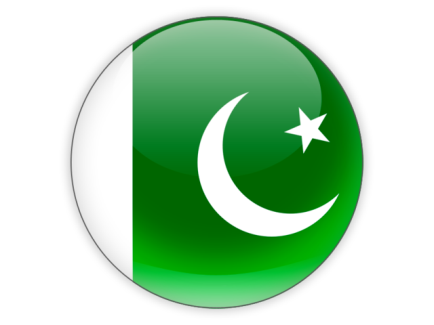 Voter Education Through Informal Channel
By:
ALTAF AHMAD
DIRECTOR 
(Public Relations / Political Finance)
ELECTION COMMISSION OF PAKISTAN
1
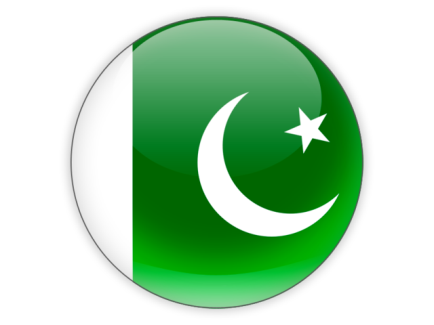 1. Inclusion of Vote/Election
Related Topics
Holding of awareness and orientation sessions in colleges and universities through Debates, Cultural and Sports activities.
2
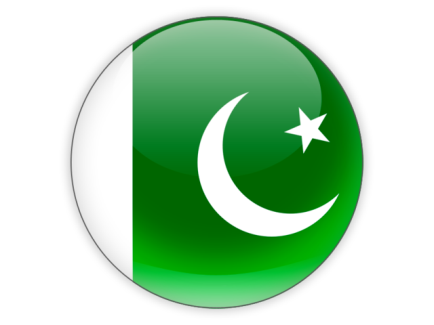 2. Voters Education Messages
WAPDA: Printing voter education messages on the Electricity bills like “NAB’s message.

SUI GAS: VE messages on the Sui Gas bills

PTCL: Printing VE message on the Phone bills messages.
3
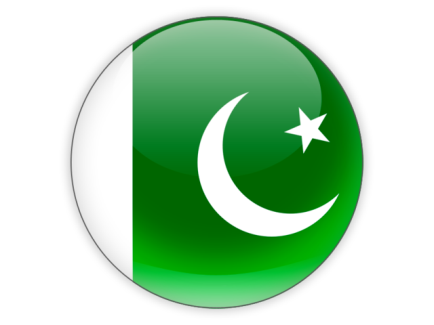 3. National Highways
&
Motor Ways
Displays of ECP’s banners on the Key Junctions and prominent spots of toll-Plazas.
	Sticking ECP’s messages – Stickers at the back of Public Transport, Flyers etc
4
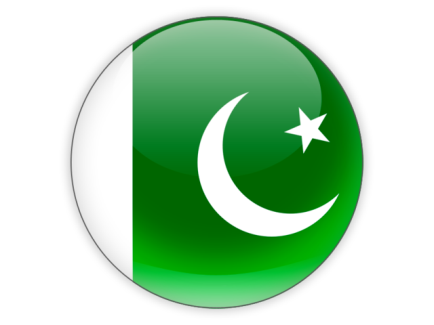 4. Religious Affairs Division
Highlighting the importance of women voters, discouraging the trend of barring/banning women from voting.
	Contact with the Admin wing of Wifa-qul-Madaris for issuance of instructions of inclusion of importance of vote and women voters/persons with disabilities in the Tartib-e-Khutbath Juma in all registered madaris under their board.
5
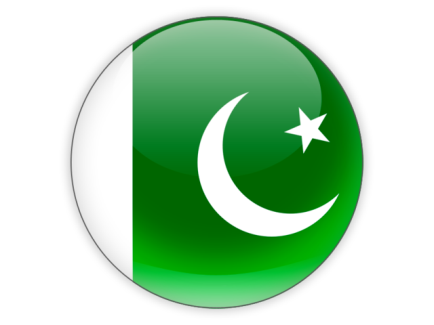 5. Local Government
Dissemination of Voter Education messages at all offices of the Union Council halls.
6
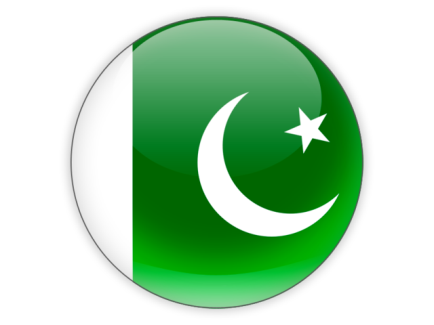 6. Postal Services Division
Issue special postage tickets/stamp to create awareness on the strength of vote.
7
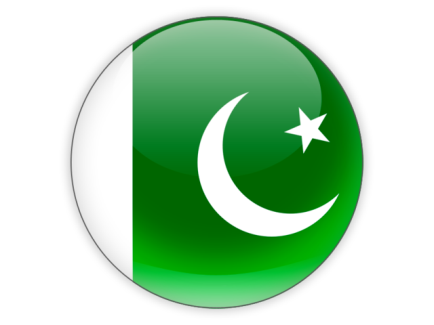 7. Provincial Health Ministry
Awareness messages at all field offices especially family planning centers.
8
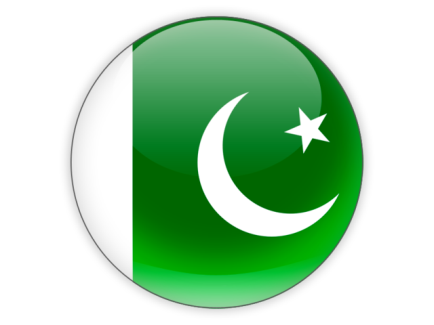 8. National Database And Registration Authority (NADRA)
Flashing of voter education messages on the website.
	Voter education materials will also be disseminated in NADRA’s field offices.
	Awareness campaign for new eligible citizens to get CNIC and register on the electoral rolls/Utilize the mobile vans of NADRA.
9
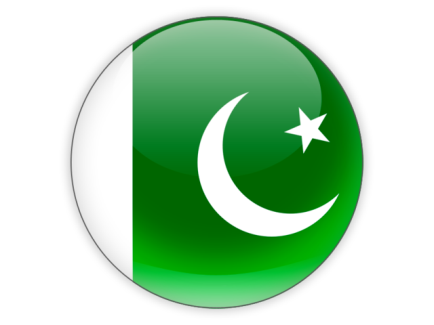 9. Pakistan Boys Scouts Association/Pakistan Girls Guide Association
Door to door awareness campaign could easily be carried out through the network of PBSA+PGGA.
10
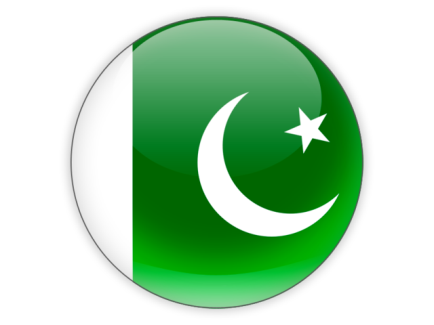 10. Agriculture
Dissemination of voter education messages through farmers community meetings, Field offices.
11
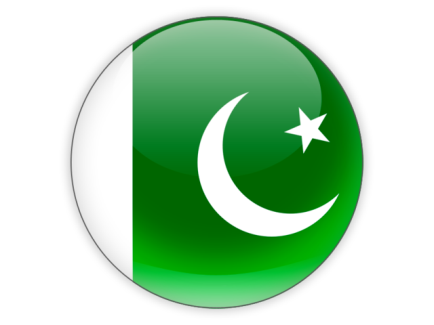 11. Private Telecom Sector
Dissemination of VE messages SMS and Pre Recorded messages etc.
	Printing of Awareness messages on the cellular phone bills.
12
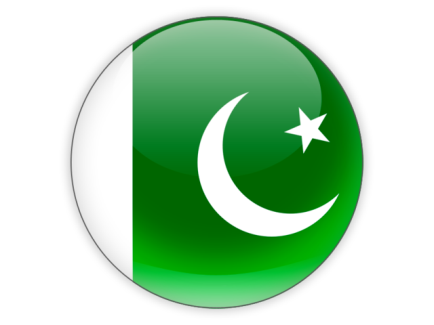 12. Pakistan Railways
Printing or placing banners and posters on the train/Railway Stations.
VE messages on the train tickets.
13
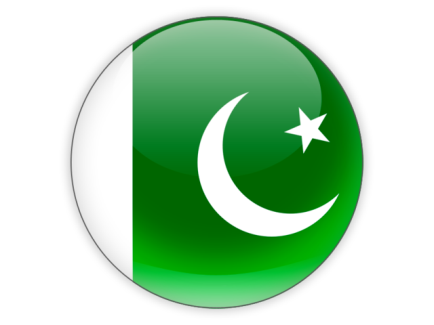 13. Civil Aviation Authority
(CAA)
Placing banners and posters on the prominent spots of Airports.
14
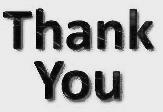 15